E32COMMUNICATION TECHNIQUE
DIAGNOSTIC D’UN SYSTEME MECANIQUE
LES ETAPES ESSENTIELLES
LES OBJECTIFS
Etape 1 : Appropriation du problème
Problème technique :
Mise en situation :
Un véhicule particulier présentant une défaillance, est admis en atelier pour un diagnostic. 

Le réceptionnaire vous confie l’Ordre de Réparation sur lequel est inscrit:
Travaux demandés par le client :
« Le véhicule a de grosses difficultés à montée les côtes et une fumée importante s’échappe du pot d’échappement »
Etape 1 : Appropriation du problème
Essais sur le véhicule permet :

Valider la plainte du client ;
Ecarter les systèmes qui fonctionne normalement afin de mieux localiser le défaut et identifier le système défaillant .
Données :
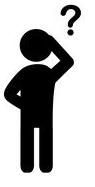 Système en dysfonctionnement
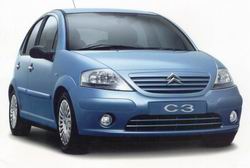 O.R, Docs constructeur
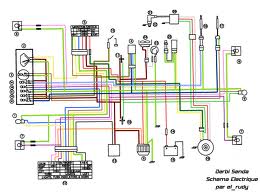 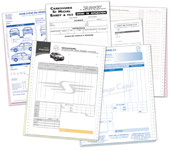 Etape 1 : Appropriation du problème
Constats :
Ni bruit, ni claquement ;
Témoin défaut éteint ; 
Niveau de l’huile moteur proche du minimal ;
Présence de suintement huile ;
Nombres de kilométrage important ;
Aucun défaut significatif mémorisé ;
Système de démarrage en bon état ;
Système d’injection essence et d’allumage en bon état

Identification du système défaillant:
Nous sommes en présence d’un manque de puissance moteur (problème mécanique).
Etape 2 : Formulation des hypothèses
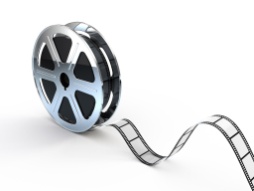 Système défaillant : LE MOTEUR
Eléments moteur mises en cause :
La distribution 
 Les soupapes 
 Les cylindres ;
 La culasse ou le joint de culasse;
 La segmentation ;
 La lubrification ;
 Le turbocompresseur
 Le déphaseur ;
 Etc ….
Etape 2 : Formulation des hypothèses
PERTINENCE ET JUSTIFICATION DES CHOIX
La distribution : Position des soupapes par rapport aux pistons, réglage de la distribution (Epure de distribution). 
Moyen de contrôle :  Calage de distribution
Les soupapes : Fermeture parfaite des soupapes d’admission et d’échappement (Etanchéité).
Moyen de contrôle : Jeux aux soupapes
Enceinte thermique : Fuite de la partie haute du moteur « joint de culasse, culasse » (Etanchéité statique) ou
Fuite au niveau du piston/cylindre « segmentations, cylindres » (Etanchéité dynamique).
Moyen de contrôle : Compressionmètre, contrôleur de fuites
Etape 3 : Validation des hypothèses
DEMARCHE DE CONTRÔLES / MESURES
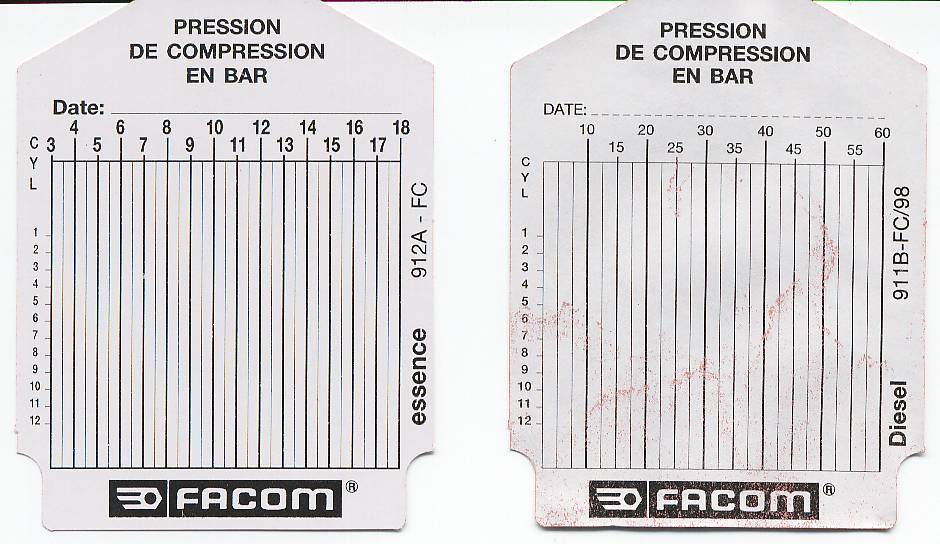 Etape 3 : Validation des hypothèses
BILAN DES MESURES / CONTRÔLES
Calage de distribution conforme aux prescriptions constructeur ;
 Jeux de fonctionnement aux soupapes conforme aux prescriptions constructeur ;

 Conclusion :
 Etanchéité de l’enceinte thermique non conforme ;
Etape 3 : Validation des hypothèses
JUSTIFICATION
Point du vue technologique :
1. De l’explosion à la force :
P explosion
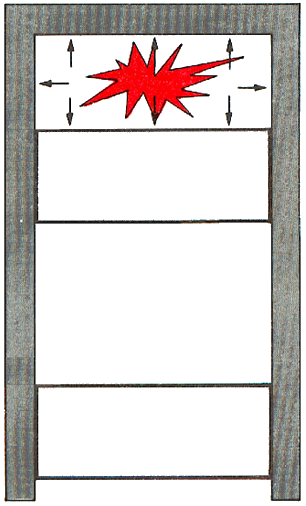 La combustion de l’essence avec l’air crée une augmentation de température et de volume des gaz. Il en résulte une forte augmentation de pression.
	La pression engendre une force qui repousse le piston vers le PMB.
PMH
F piston
PMB
F piston = P explosion x S
F piston
Avec ω =
2. π. N
P en watt
C en N.m
ω en rad / s
60
Etape 3 : Validation des hypothèses
JUSTIFICATION (SUITE)
Le piston est repoussé vers le bas par une force F. Celle-ci entraîne également la bielle.
	En descendant, la bielle va faire tourner le vilebrequin à une vitesse et un couple donnés. Ce couple aura pour valeur :
2. De la force au couple moteur :
3. Couple et Puissance d’un moteur :
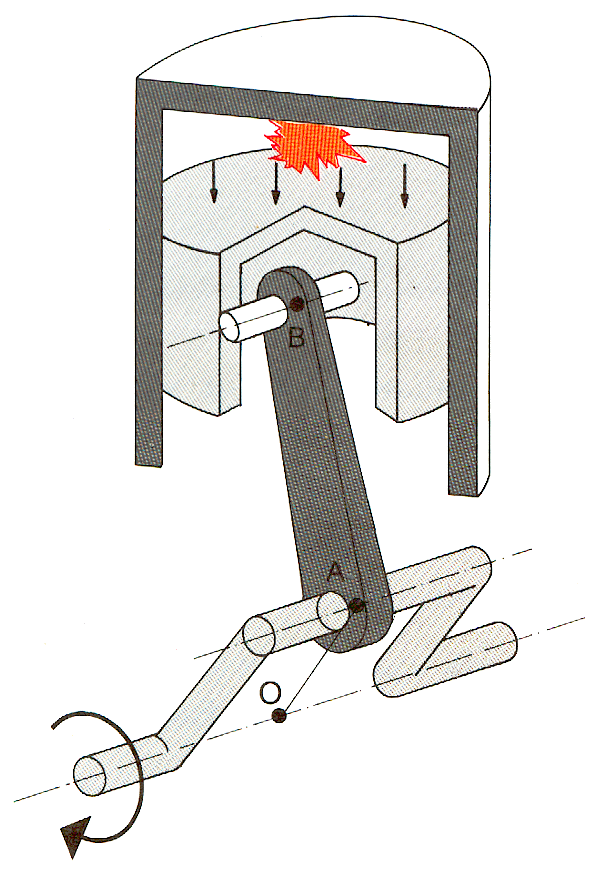 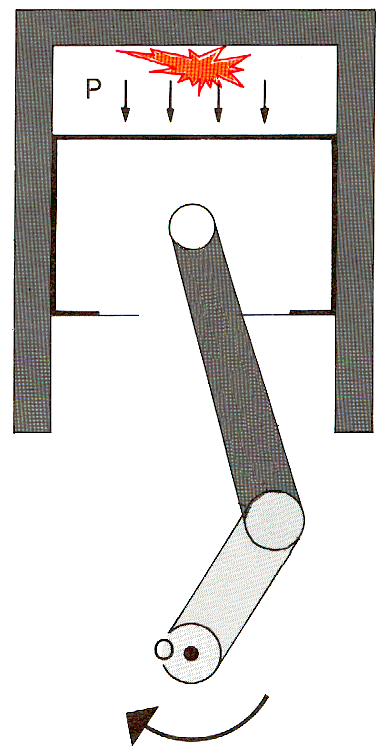 C moteur = F bielle . d
La puissance d’un moteur se calcule de la manière suivante :
P moteur = C moteur  X ω
C moteur
F bielle
Etape 3 : Validation des hypothèses
JUSTIFICATION (SUITE)
4. Courbes de performance d’un moteur :
Le défaut d’étanchéité dans l’enceinte thermique engendre donc une perte de pression influençant le bon fonctionnement du cycle moteur.
	Les phases de Compression et de Combustion-Détente sont donc en-dessous des valeurs de références provoquant ainsi une perte de PUISSANCE MOTEUR.
Puissance
N.m
KW
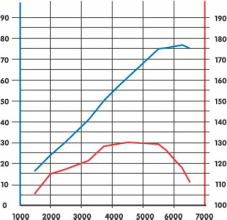 Couple
Etape 4 : Proposer une intervention
CONTROLES
Après démontage complet du moteur :
La segmentation est usée
Les cylindres sont usées 
Les pistons sont corrects.
Etape 4 : Proposer une intervention
PROPOSITION DE SOLUTION CORRECTIVE
Il y a deux solutions :
Remise en état du moteur :
Jeu complet de segments ;
Rectifier les cylindres ou  les remplacer ; 
Effectuer un échange standard :
Remplacement du moteur ;
Etape 4 : Proposer une intervention
PROPOSITION DE SOLUTION CORRECTIVE
Choix de la solution :

en fonction du coût de l’intervention ;
est techniquement réalisables ;
en fonction de la politique de maintenance de l’entreprise ;
etc …
Etape 4 : Proposer une intervention
PROPOSITION COMPLEMENTAIRE
Surveillance du fonctionnement du système ;
Contrôle consommation d’huile ;
Respecter la période de rodage dans le cas d’une remise en état ;
Admission
Compression
Inflammation Détente
Échappement
EPURE DE DISTRIBUTION
PMH
L’épure circulaire est la représentation graphique
A.A
R.F.E
permettant de visualiser les angles de réglages
A.O.A
de la distribution.
R.F.A
A.O.E
PMB
Suite
SOUPAPES
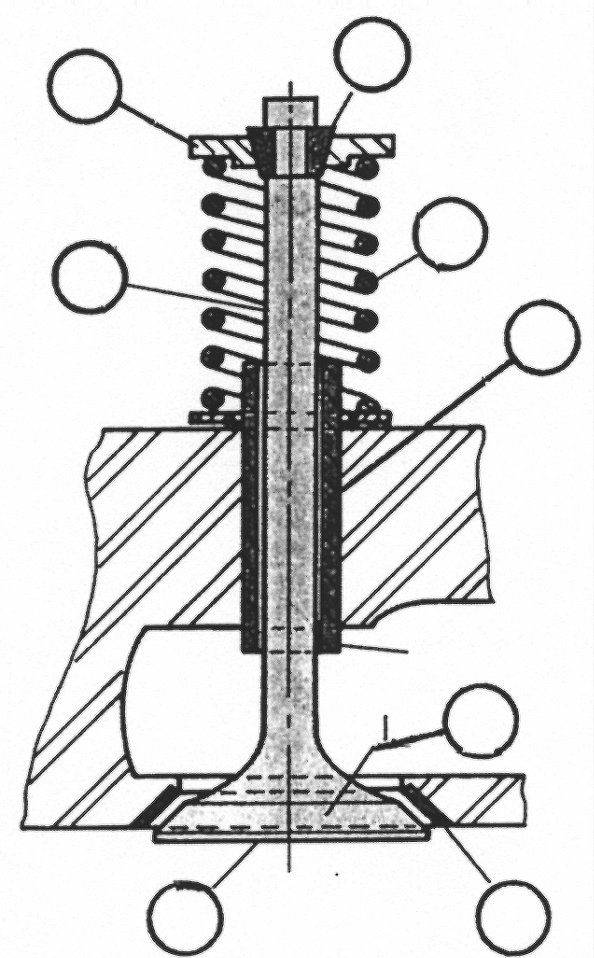 Elles permettent l’entrée  et la sortie des  gaz
7
6
tout en assurant une bonne étanchéité pendant les
5
temps compression et inflammation détente.
2
4
Elles sont commandées par l’arbre à cames et
refermées par un ressort.
Tête
Ressort
3
Cuvette
Queue
1
8
Clavettes
Portée
Guide
Siège
Suite
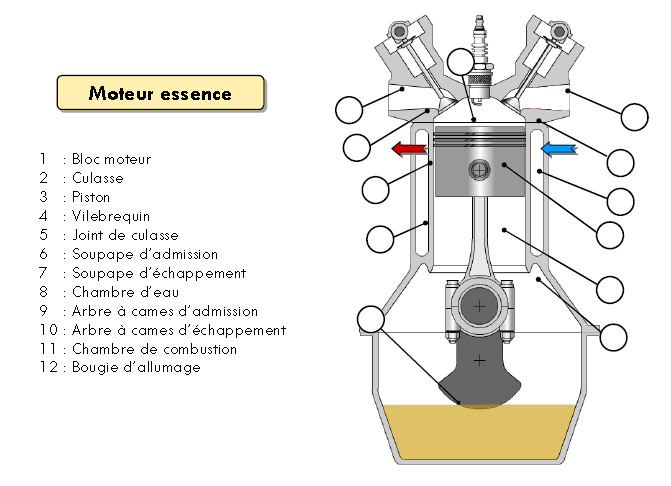 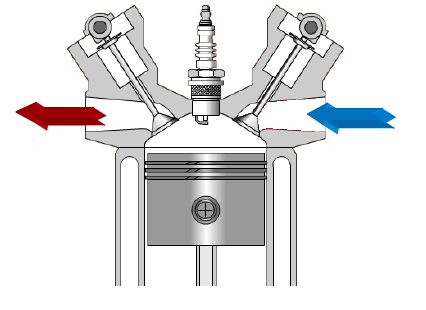 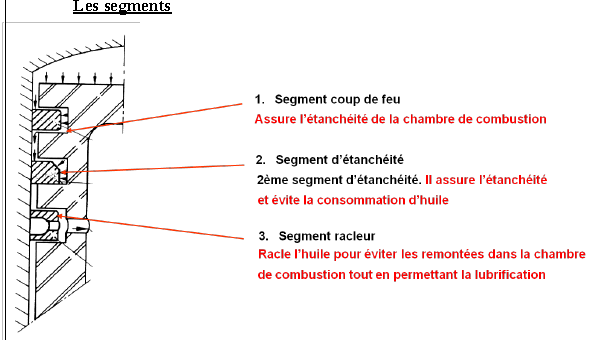 Suite
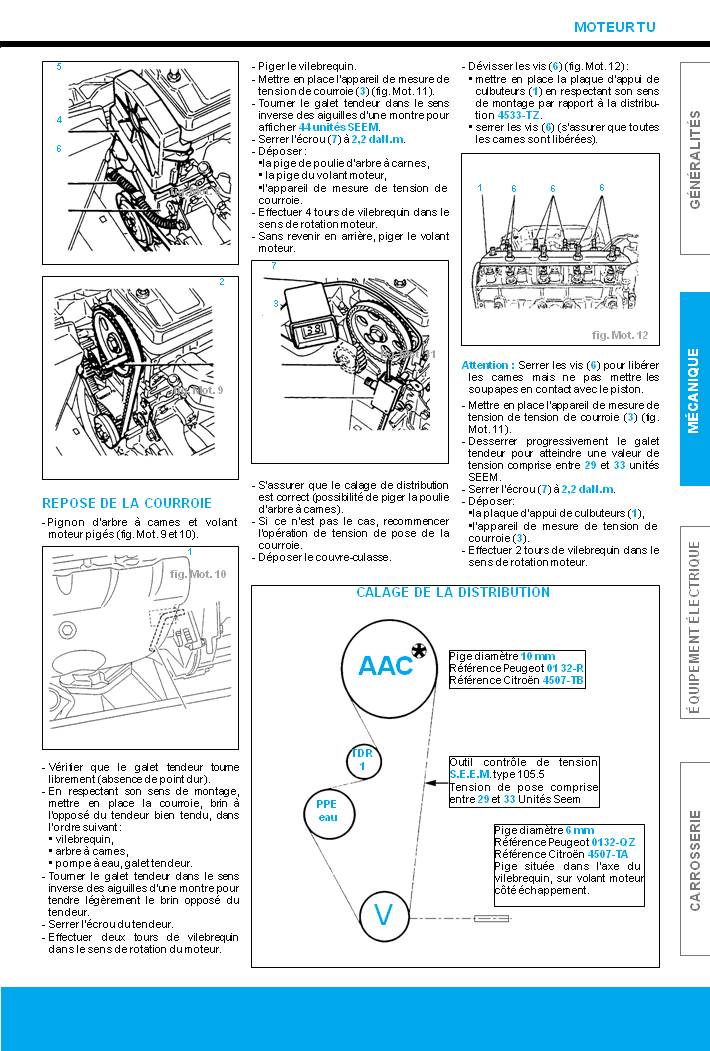 Suite
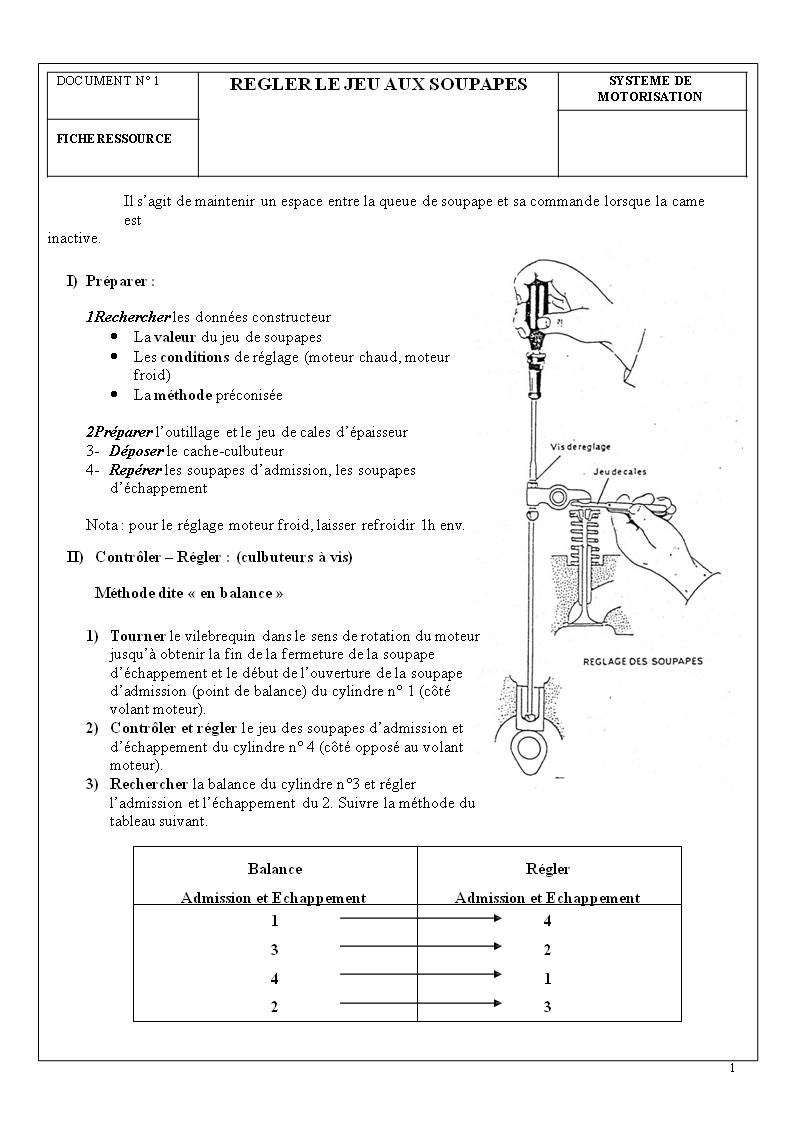 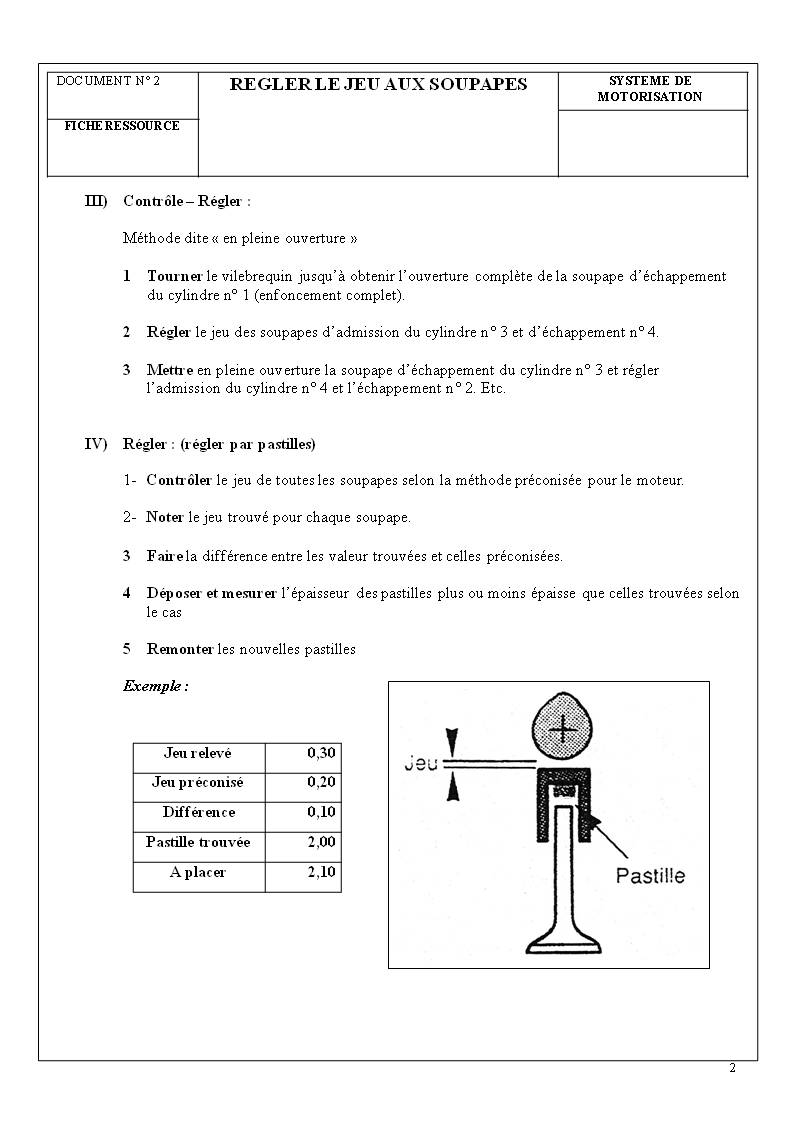 Suite
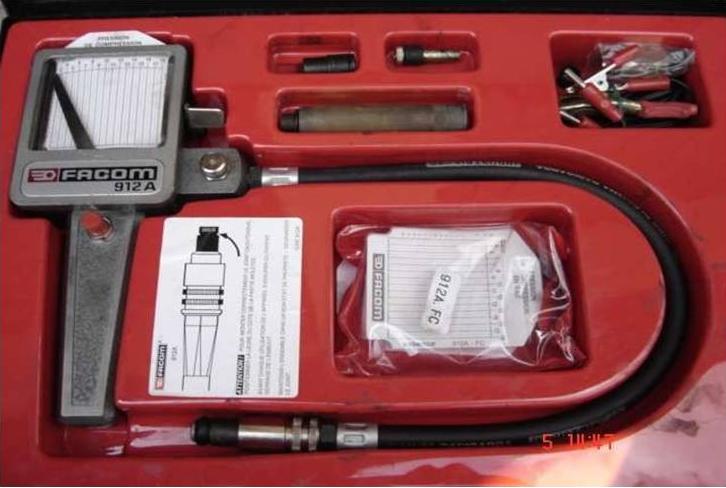 Suite
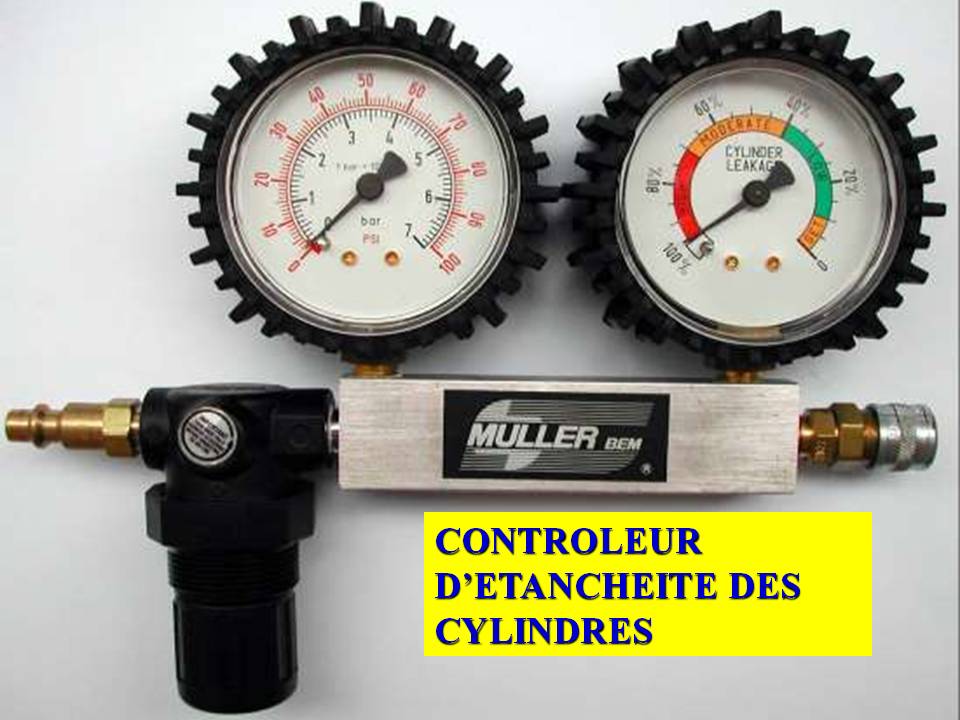 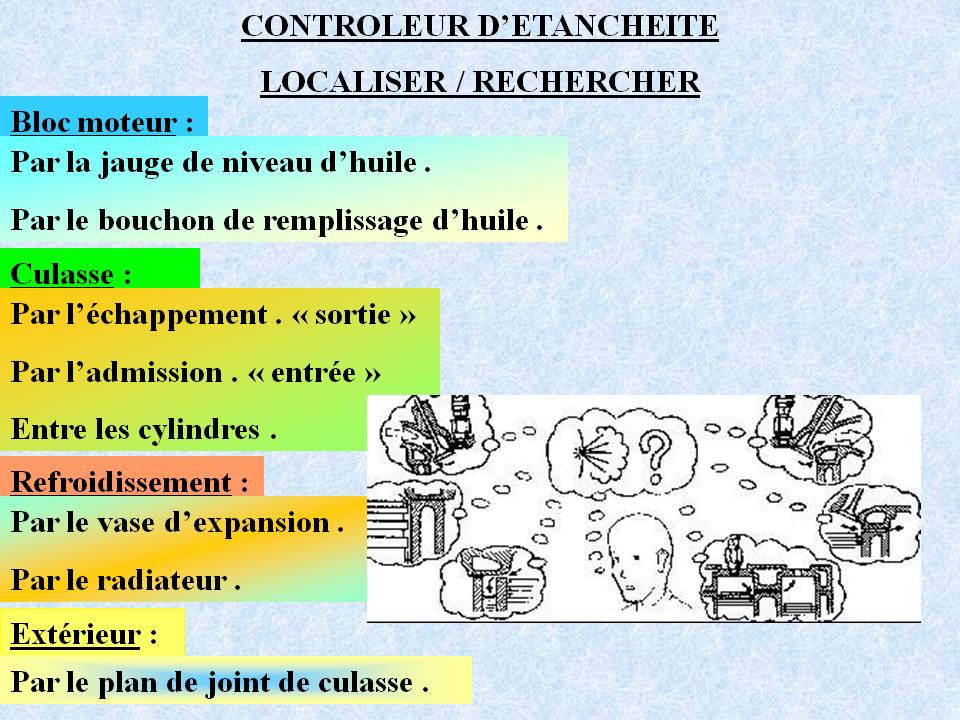 Suite